Что выражает предложение? Знаки препинания в конце предложения
Выполнила:
учитель начальных классов
первой квалификационной категории 
Бульбова Татьяна Ивановна
Девиз урока
Прозвенел уже звонок.
Начинается урок.
Наши ушки – на макушке,
Глазки широко открыты.
Слушаем, запоминаем,
Ни минуты не теряем.
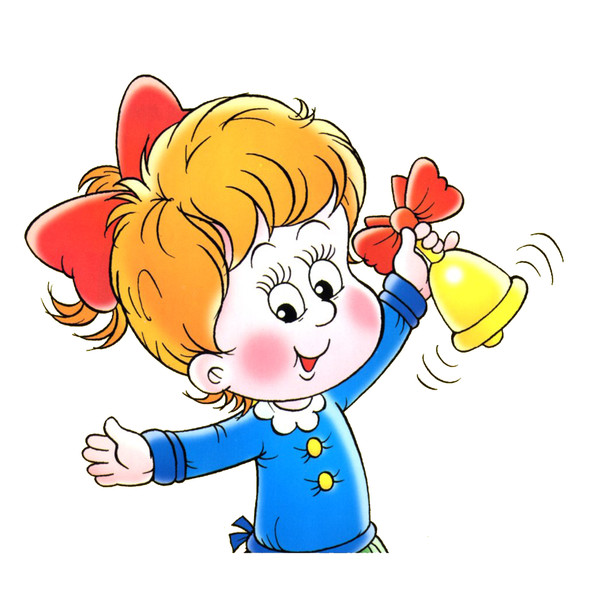 Звуки
Буквы
Слоги
Слова-предметы (зима, февраль)
Слова-признаки (красивый, лучший)
Слова-действия (идет, пишет)
улица (1буква) 
идёт(2буква) 
февраль (1буква)
частый, (1 буква) 
дождик (5 буква)
11 февраль
у д а ч и
Сегодня хорошая погода.
Тема: Предложение
Была тишина, тишина, тишина…
Вдруг грохотом грома сменилась она!
И вот уже дождик тихонько- ты слышишь?
Закрапал, закрапал, закрапал по крыше…
по, дождик, закрапал, крыше
По крыше закрапал дождик.
По крыше закрапал дождик?
По крыше закрапал дождик!
Однажды Коля увидел на дороге воробья. Откуда он здесь взялся? Воробей дрожал от холода. Коля принес его домой и отогрел. Какой добрый поступок!
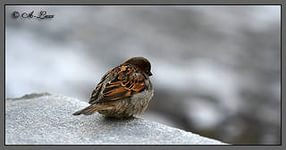 (!)-у меня все отлично,
 
(.) я все хорошо понял,

(?)-остались еще вопросы.)
Спасибо  всем!